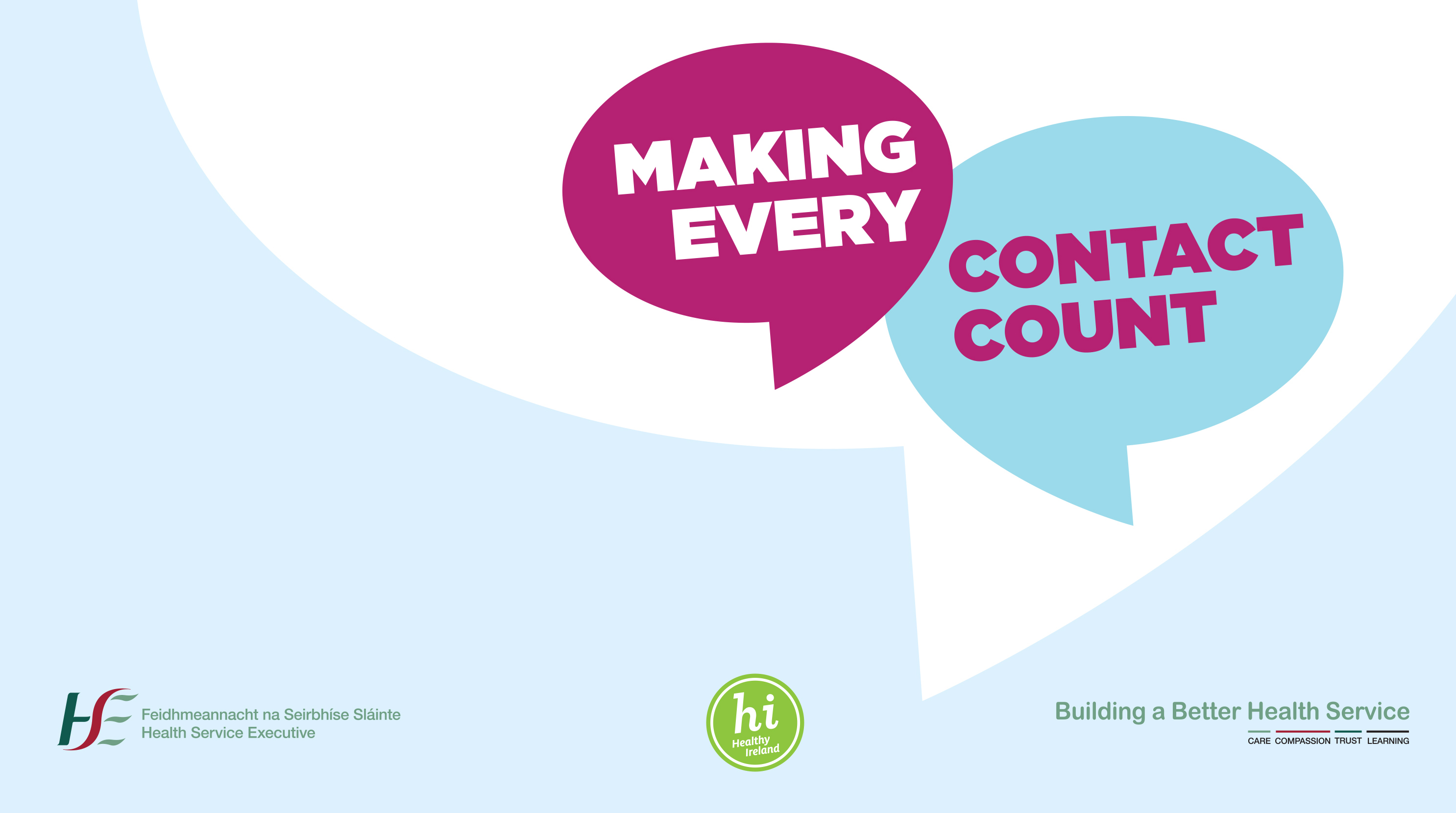 Unit 2: Lesson 1
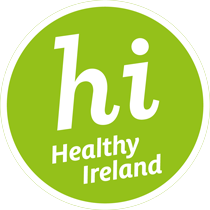 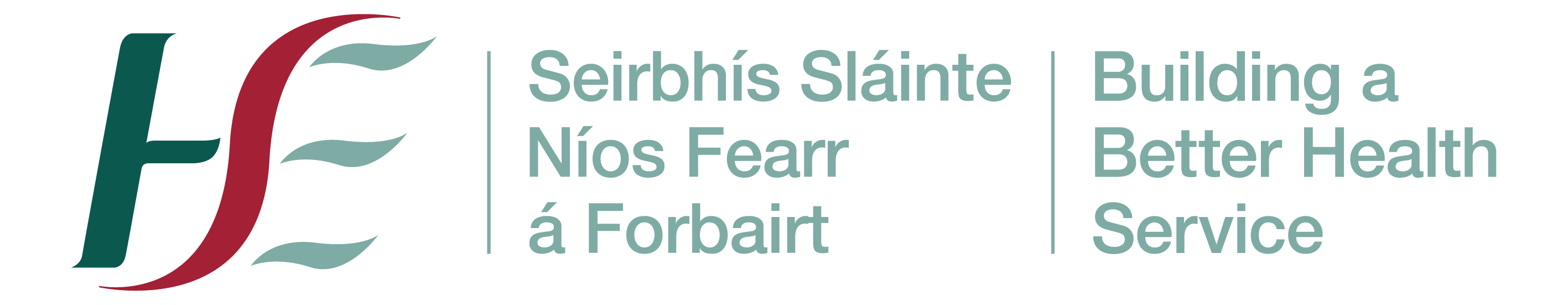 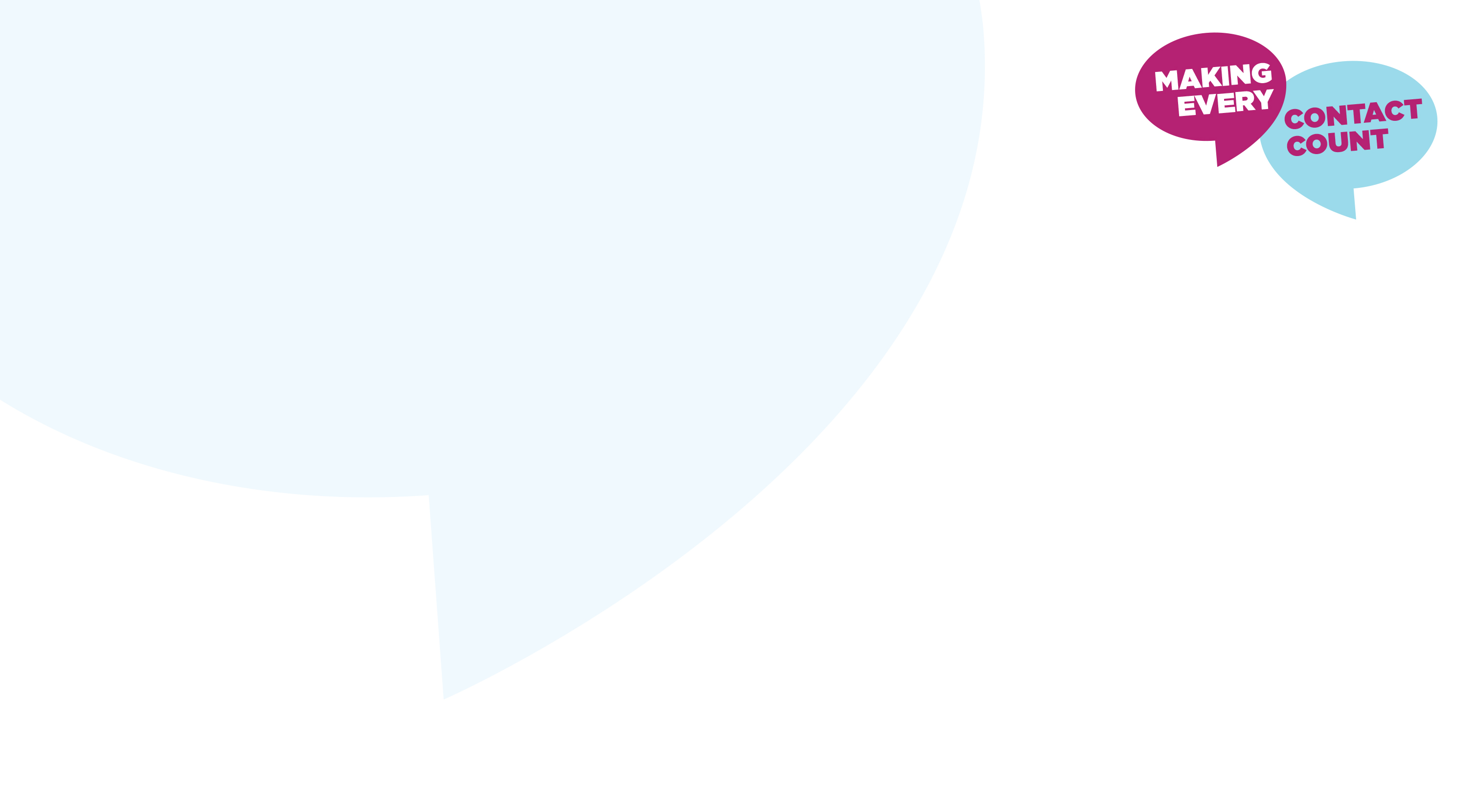 Lifestyle Behaviours and Personal Responsibility for Health
Lesson 1: Health Behaviour
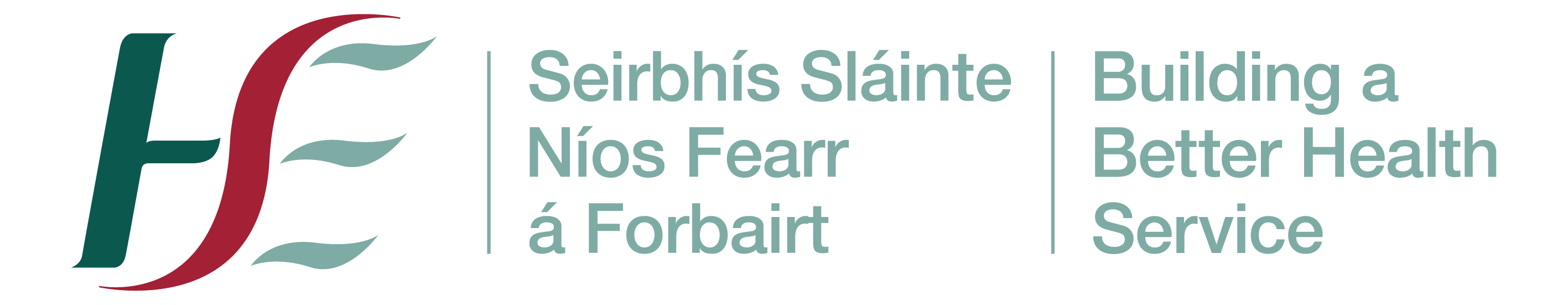 [Speaker Notes: INTRODUCTION TO UNIT 2
In this Unit we look specifically at health behaviour practices among student groups. You will be asked to explore a personal health behaviour which you would like to change (Activity 2.3), and we will examine some of the theories of behaviour change.


Brief recap of Unit 1 
Health behaviours
Activity 2.1 Personal Health Behaviour Questionnaire 
CVD Risk Factors
Summary 

Activity 
2.1 Personal Health Behaviour Change Questionnaire]
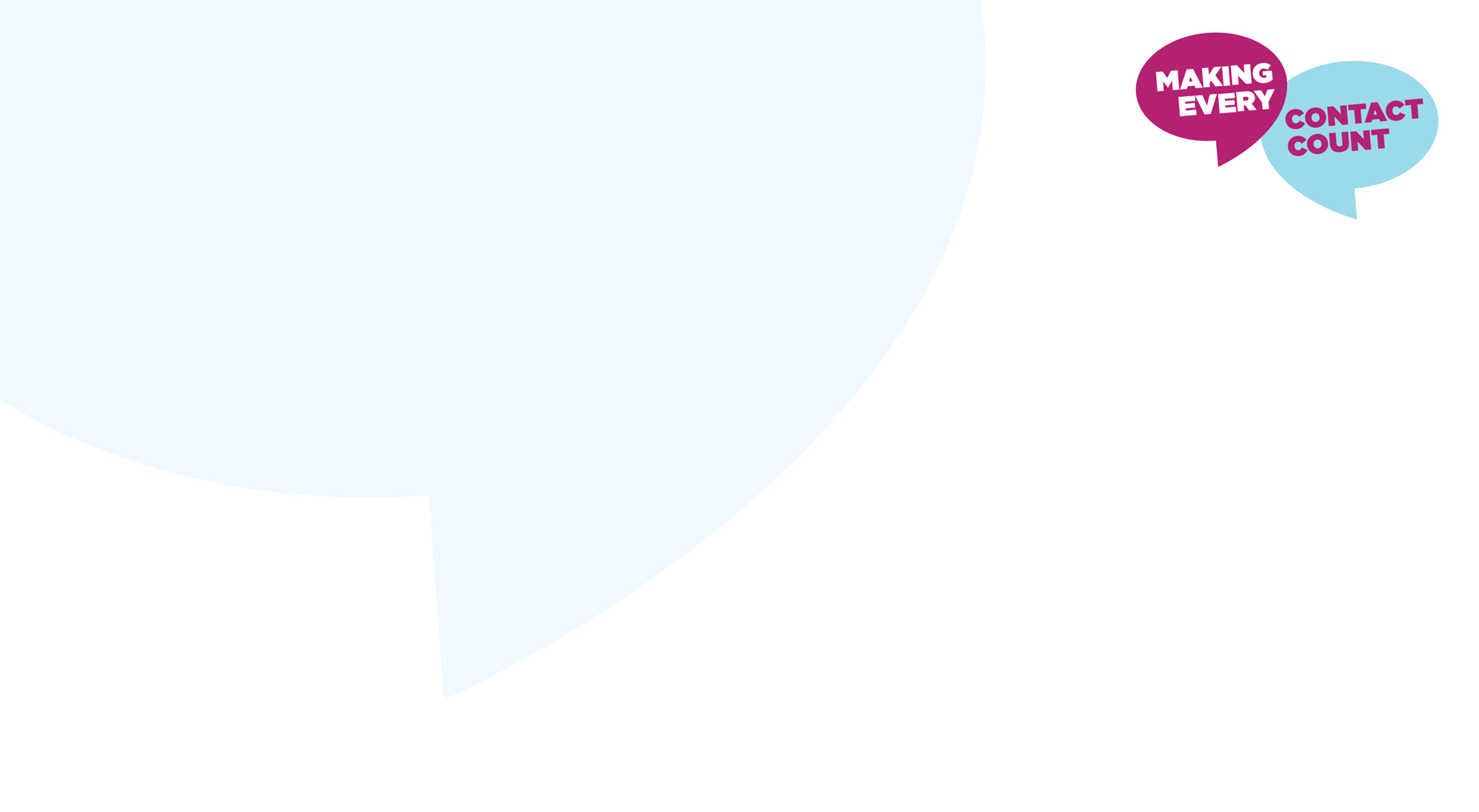 Making Every Contact Count
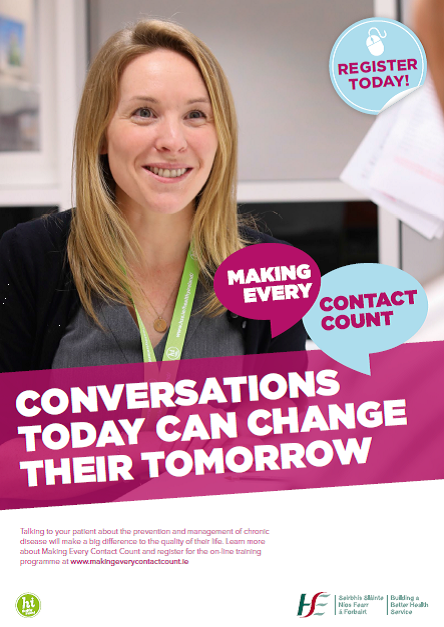 Play your part 
in changing lifestyle behaviours
and help prevent chronic disease
[Speaker Notes: Making Every Contact Count is a programme being implemented within the HSE to support the prevention of chronic disease by promoting lifestyle behaviour change. The health behaviours which are the focus of this programme are the four main lifestyle risk factors for chronic disease: tobacco use; physical inactivity; harmful alcohol consumption and unhealthy eating.  

Making Every Contact Count is about health professionals using their routine consultations to empower and support people to make healthier choices to achieve positive long-term behaviour change. To do this, the health service needs to build a culture and operating environment that supports continuous health improvement through the contacts that it has with individuals. 

This approach will allow health professional to move to a position where discussion of lifestyle behaviour is routine, non-judgemental and central to everyone’s role.  

As a healthcare student and future healthcare professional you will be asked to make each routine contact that you have with patients count in terms of chronic disease prevention.]
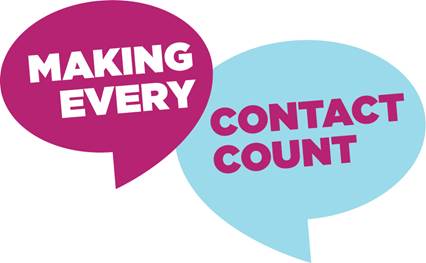 RECAP UNIT 1
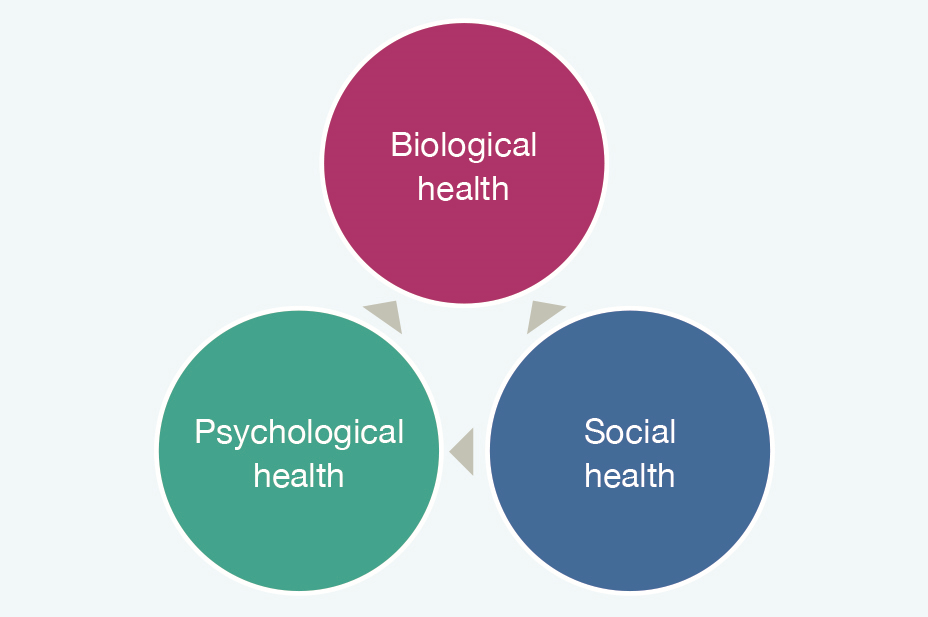 The concept/definition of health
& personal wellness
 
The Biopsychosocial Model of Health

Four lifestyle areas critical to chronic disease prevention
- Diet, Exercise, Tobacco use and Alcohol
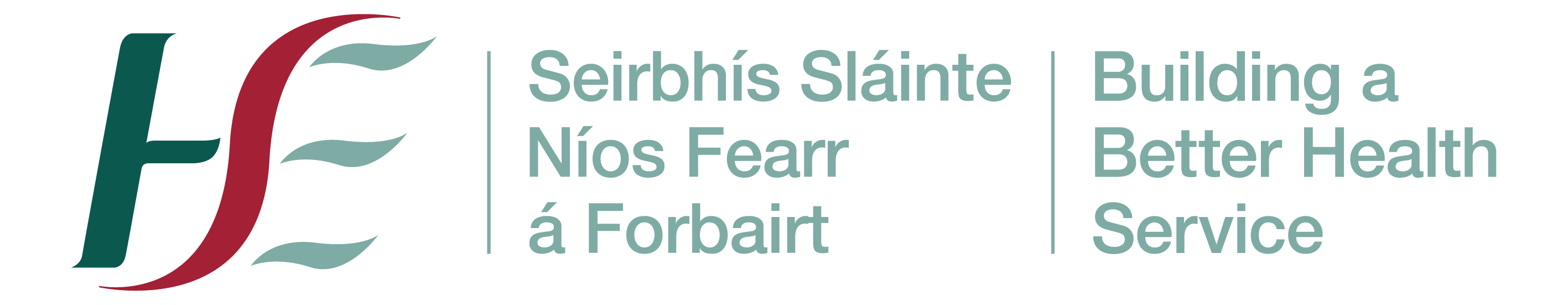 [Speaker Notes: In Unit 1 Health and Personal Wellness, you looked at the topic of health and explored various definitions of health. 

 
Do you remember any definitions of health?

We discussed the biopsychosocial model of health where you were asked to think about your own personal health and to self-rate your physical, social and psychological health. 
In Unit 1 you were briefly introduced to the topic of health behaviours and the factors which influence health behaviour and the relationship between health behaviour and health. We understood that adopting a healthy perspective leads to health promoting behaviours for better health.


Health is a broad concept which can mean different things to different people. Our perceptions and views on health and our health priorities are shaped by a wide range of influential factors such as age, gender, family, upbringing, culture, ethnicity and social / political environment

Healthy Ireland states that a Healthy Ireland is: 
“where everyone can enjoy physical and mental health and wellbeing to their full potential, where wellbeing is valued and supported at every level of society and is everyone’s responsibility” (Department of Health, 2013). 

The biopsychosocial model of health is a holistic, integrated approach to health recognising the role that behavioural, social and physical factors play in our experiences of health (Dogar, 2007). 

Determinants of health : Although individuals may not have control over all the factors or determinants that influence their health (income and social status, level of education, health service access) they can be helped to make healthier lifestyle choices and that can be centred to their personal needs. By working with a person-centred approach, then adopting a biopsychosocial approach to assessment of individual needs should assist in the provision of targeted health information and intervention.]
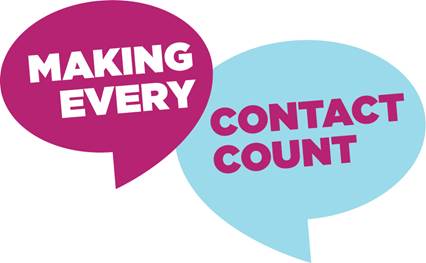 What is Health Behaviour?
•	Health behaviours are activities undertaken by a patient believing him/herself to be healthy for the purpose of preventing disease or detecting it at an asymptomatic stage (Kasl & Cobb, 1966). 


•	“…any activity undertaken for the purpose of preventing or detecting disease or for improving health and well-being” (Norman & Conner, 1996).
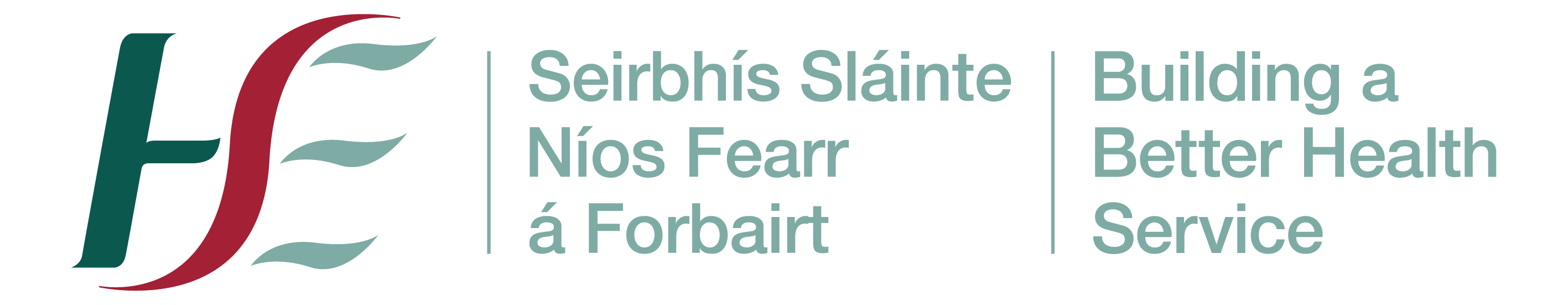 [Speaker Notes: What do you think the term health behaviour means?
•	Anything a person does in response to internal or external events. 
•	Behaviours are physical events that occur in the body and 
	are controlled by the brain]
Health Behaviours Vs Health Outcomes
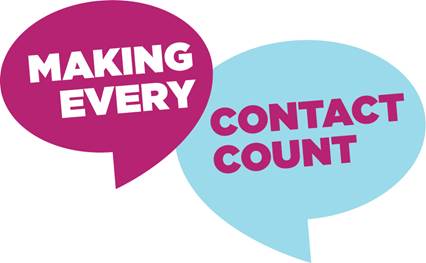 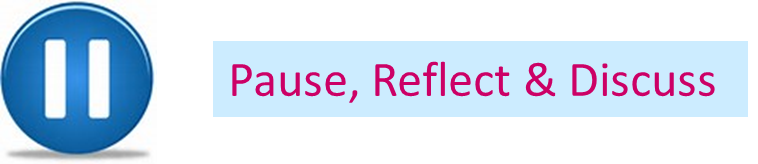 Which of the following are health behaviours?
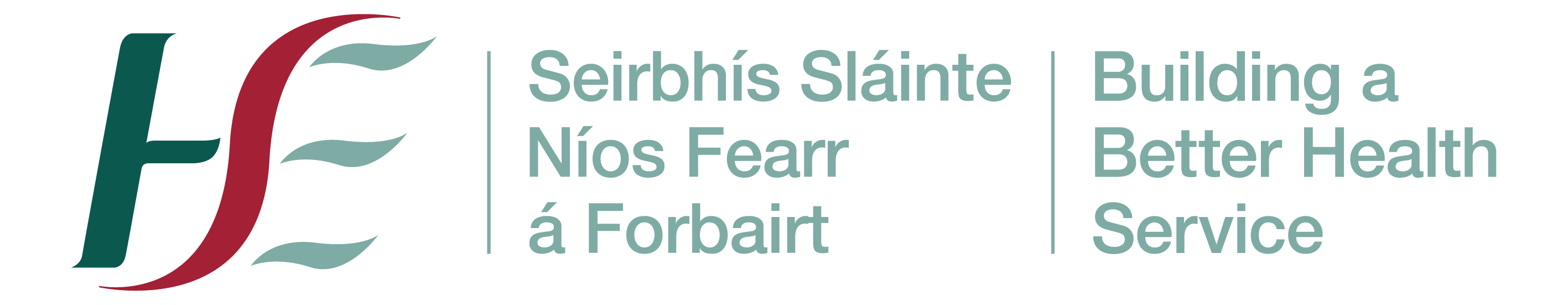 [Speaker Notes: Health Behaviours Vs Health Outcomes

Sometimes there is confusion between desired health outcomes and the health behaviour needed to achieve that outcome. For example the health outcome maybe a reduced BMI or reduced waist circumference for a patient that would like to lose weight; however the health behaviour required to achieve this outcome may be any of the following behaviours including increased activity, cycling to work 
instead of driving and/or reducing sugar intake etc.]
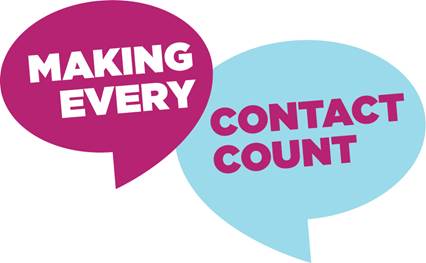 Activity  2.1
Personal Health Behaviour Questionnaire
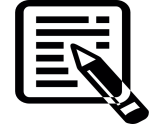 What behaviour do you do routinely, to prevent yourself getting ill, and to maintain or promote good health?
 List these behaviours in the categories below: 

Behaviour which prevents ill health (e.g. taking daily vitamins) …………………………………………………………………………………….

Behaviour which promotes good health (e.g. taking regular exercise)…………………………………………………………………………..

Behaviour which sustains good health (e.g. brushing/flossing teeth three times a day)………………………………………………..

Now make a list of some of your behaviour that you would consider to be “unhealthy” ……………………………………………..
(e.g. smoking; not getting enough leisure or relaxation)

Do you hold any inconsistent behaviours?(e.g. eating a healthy, calorie controlled diet but not taking any exercise)  

	……………………………………………………………………………………………………………………………………………………………………………………..

6. 	Which behaviour has changed over time, and why (e.g. did you smoke when you were a teenager, or drink more alcohol 	than you do now? Have you recently started exercising regularly?) ……………………………………………………………………………..

6.1. Reason for change?................................................................................................................................................
[Speaker Notes: *Activity 2.1:  National Undergraduate Curriculum for Chronic Disease Prevention and Management, Page 65  (Hand-out) 

The exercise on Activity 2.1 will demonstrate that most of us incorporate healthy (and unhealthy) behaviours into our everyday lives as a matter of routine. Of course, some people are more health conscious than others, and some are readier to take risks with their health than others.]
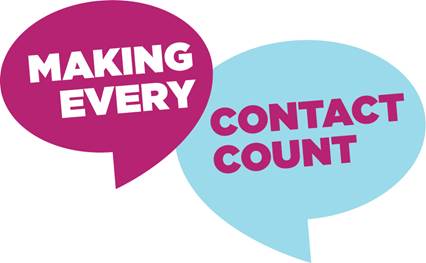 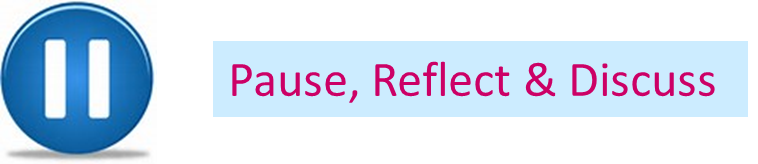 Who/What influences our health behaviour?
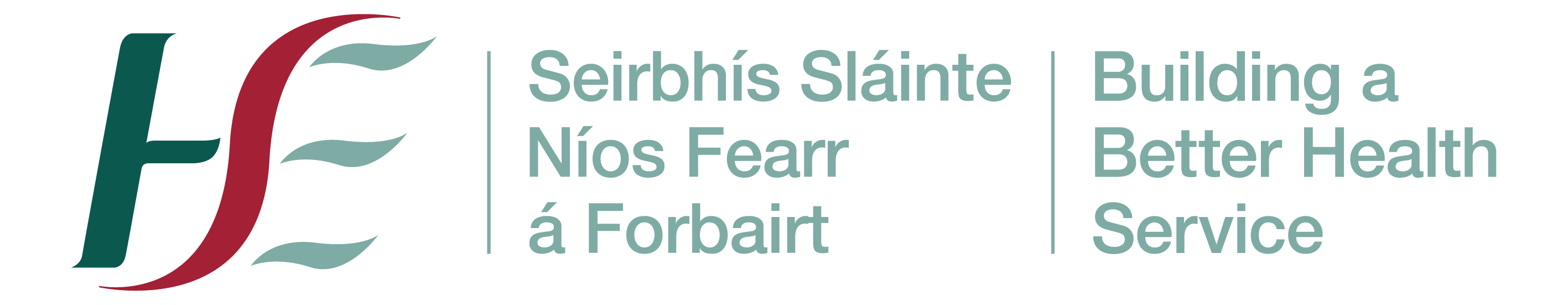 [Speaker Notes: Why do we behave the way we do?
There are numerous factors which influence our health behaviour, for example; 

Shifting focus on preventive health
Opinions of our family, friends, those we respect and admire and want to model ourselves on, media, superstitions….]
Health behaviour: Cause & Effect?
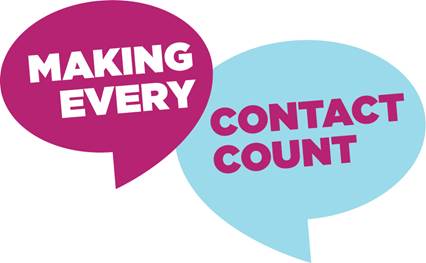 ~ 75% of all cancer deaths are related 
to lifestyle behaviour
Does this information surprise you?

What other factors could be responsible for poor health?
Doll and Peto (1981)
[Speaker Notes: It has been suggested that 50% of mortality from the ten leading causes of 
death is due to behaviour. 


Doll and Peto (1981) reported estimates of the different potential causal factors related to types of cancer and concluded that 
smoking accounted for 30% of all cancer deaths; 
alcohol for 3%, 
diet for 35% 
reproductive and sexual behaviour for 7%. 



Does this information surprise you?
Of course the picture is more complex. What other factors can you think of that could be responsible for poor health?]
Lifestyle factors predicting mortality
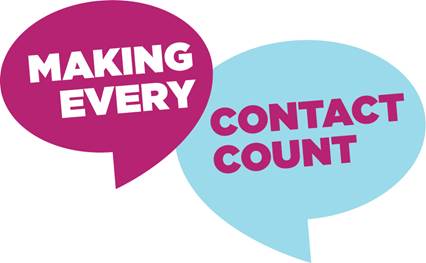 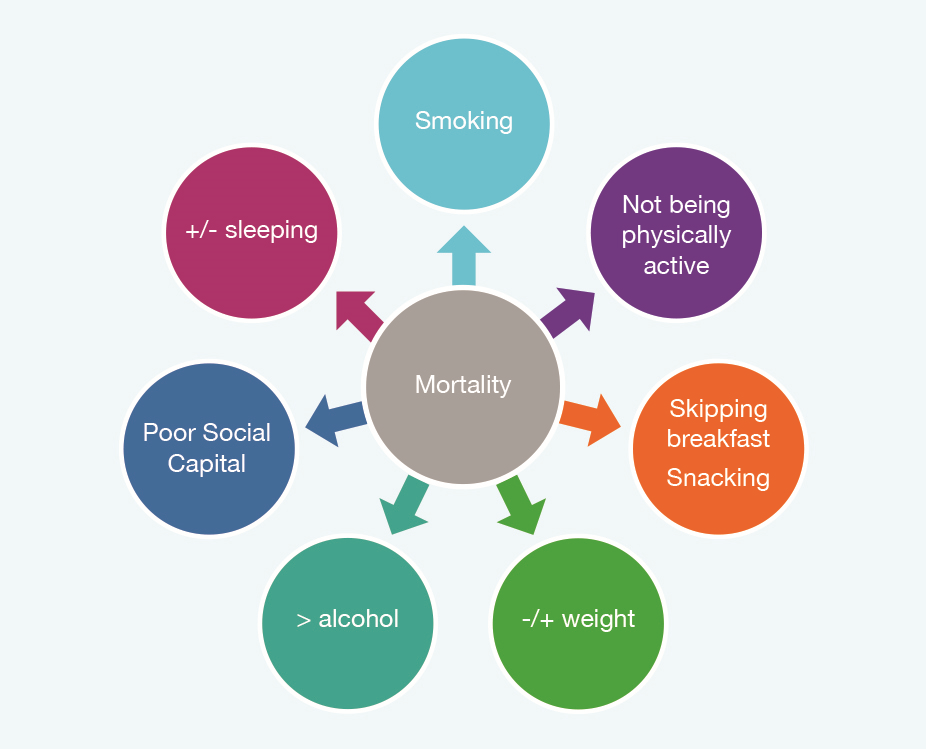 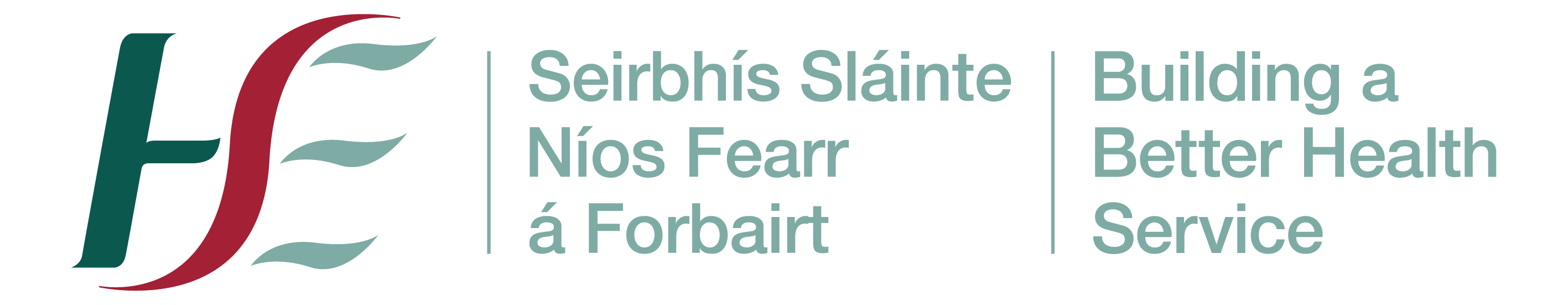 [Speaker Notes: Let’s look at some of the social influences on our health & health behaviour
Social and economic disadvantage 

Harmful health behaviour (smoking, unhealthy diet, lack of exercise etc.) is not the only related cause of poor health. It is well known that social and economic disadvantage is strongly linked with damaging health behaviour and creates most difficulty in adopting new healthier behaviour. This reinforces the importance of adopting a person-centred approach to health promotion ensuring that all factors, including social influences of health and health behaviours are considered. 

The Alameda County Study conducted in 1965 in California in the United States was one of the first studies to identify health behaviours predictive of mortality.]
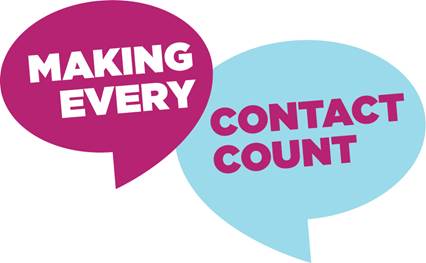 Social influences on health/health behaviour
Alameda County Study (1965)
Social and economic disadvantage
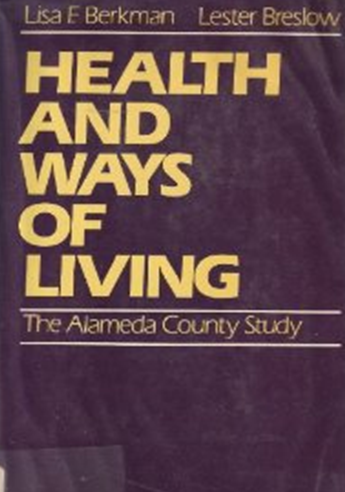 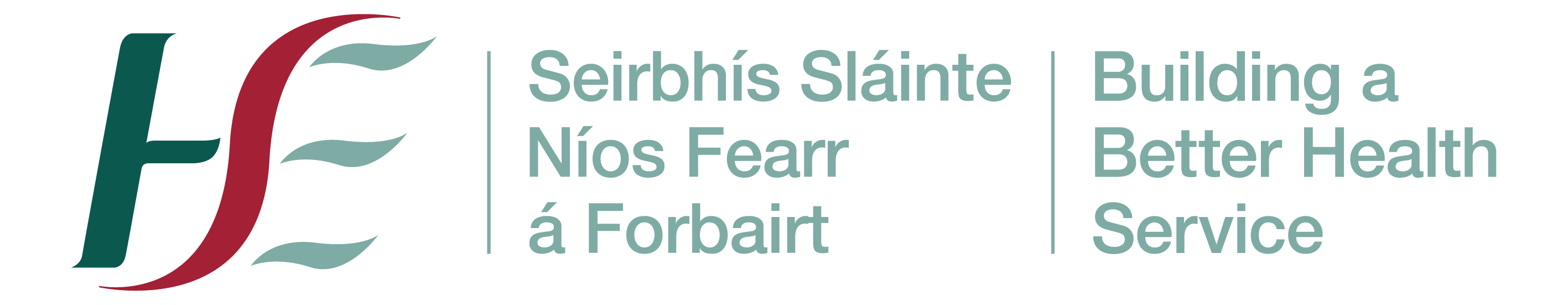 [Speaker Notes: Let’s look at some of the social influences on our health & health behaviour
Social and economic disadvantage 

Harmful health behaviour (smoking, unhealthy diet, lack of exercise etc.) is not the only related cause of poor health. It is well known that social and economic disadvantage is strongly linked with damaging health behaviour and creates most difficulty in adopting new healthier behaviour. This reinforces the importance of adopting a person-centred approach to health promotion ensuring that all factors, including social influences of health and health behaviours are considered. 

The Alameda County Study conducted in 1965 in California in the United States was one of the first studies to identify health behaviours predictive of mortality.]
Health Determinants
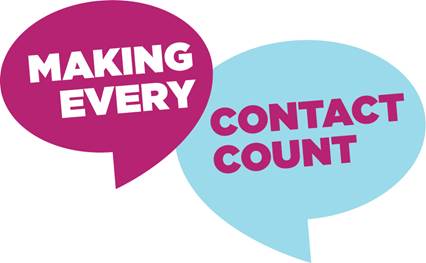 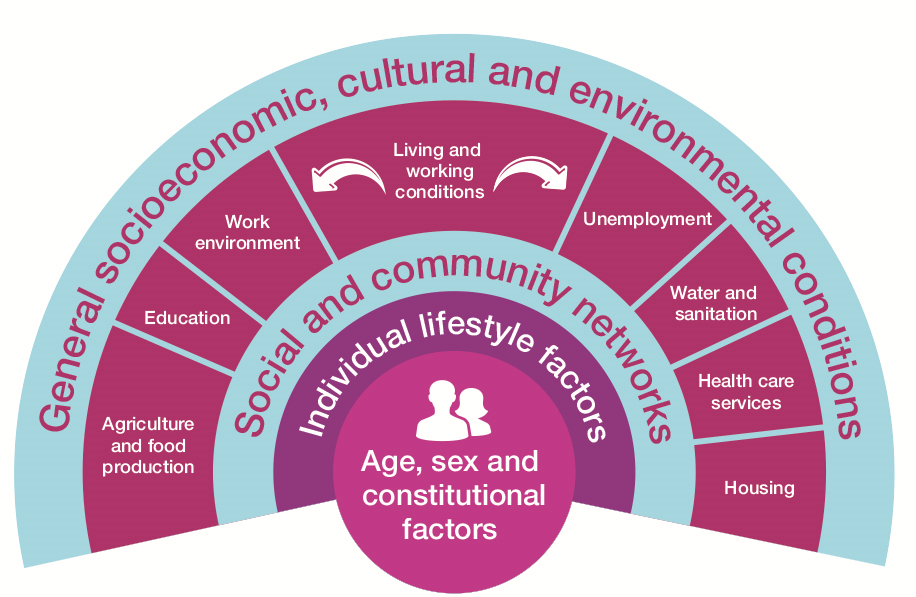 Dahlgren-Whitehead Model (1991)
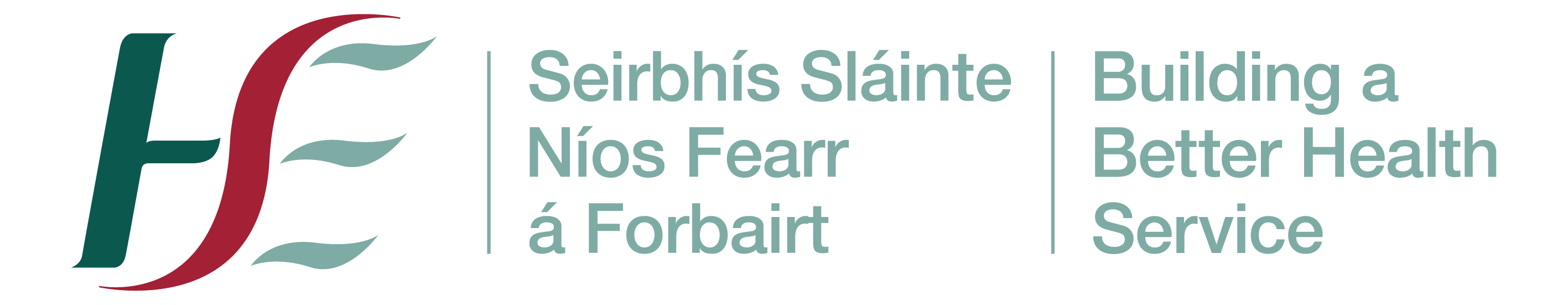 [Speaker Notes: According to Dahlgren and Whitehead (1991), factors such as age, sex and genetics
are non-modifiable and cannot be altered to promote our health. There are multiple
other factors however or “layers of influence” which are modifiable such as:

1. Personal behaviours and lifestyles
2. Support and influence within communities which can sustain or damage
health
3. Living and working conditions and access to facilities and services
4. Economic, cultural and environmental conditions such as standards of
living or employment.

The core of Dahlgren and Whitehead’s model contains the non-modifiable factors
(biological and genetic traits). These elements play a key role in determining
health and are non-modifiable which means that they are not influenced by health

There are a number of other key health determinants which are modifiable and are
depicted as layers extending from the core of the model:

Layer 1: Individual Lifestyle Factors, This layer refers to the lifestyle “choices”
or behaviours we adopt such as smoking, alcohol and drug use, unhealthy diet
etc.

Layer 2: Social and Community Networks. This layer refers to our family, friends
and broader social supports which can play a positive and protective role in health.

Layer 3: Living and Working Conditions. Here the model refers to basic needs
including sanitation, food, housing. Also included are factors such as access to
healthcare, education, welfare services and amenities.

Layer 4: General Socio-Economic, Cultural and Environmental Conditions. The
factors represented here (employment, salary, taxation etc.) are thought to have
direct influence on government’s spending capacity influencing health and social
policy priorities.]
Determinants of Health
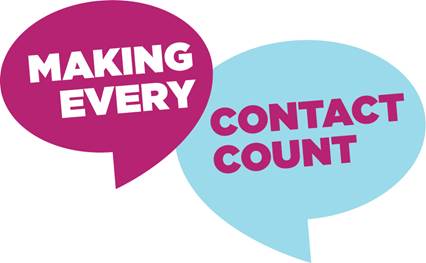 Non-modifiable
Modifiable
Personal lifestyle and behaviours
Social support 
Community networks 
Living and working conditions
Access to facilities and services 
Economic, cultural and environmental conditions
Age
Sex 
Genetics
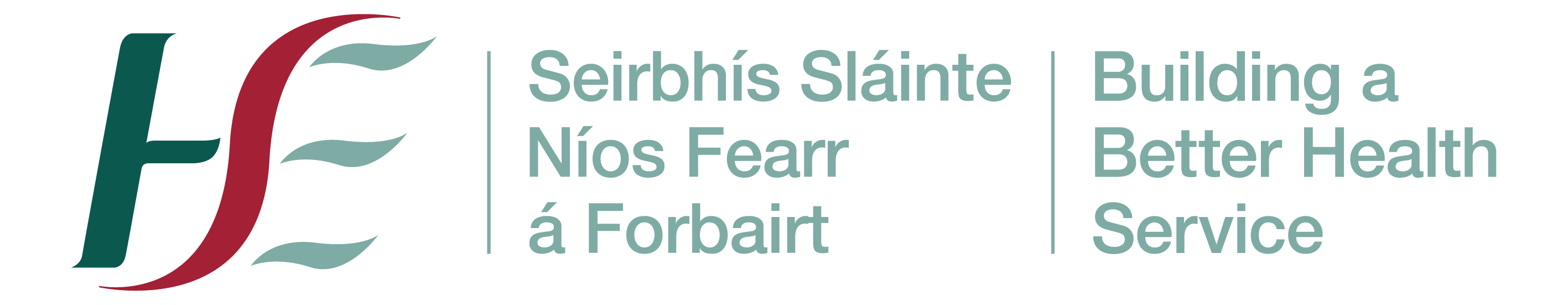 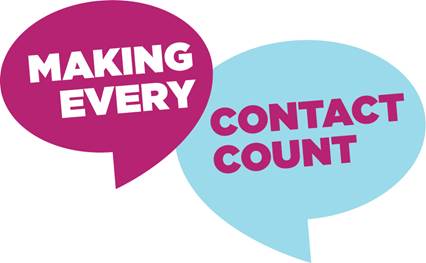 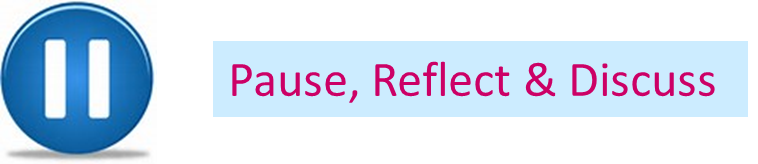 How might this model be relevant/applicable to patients with chronic disease?
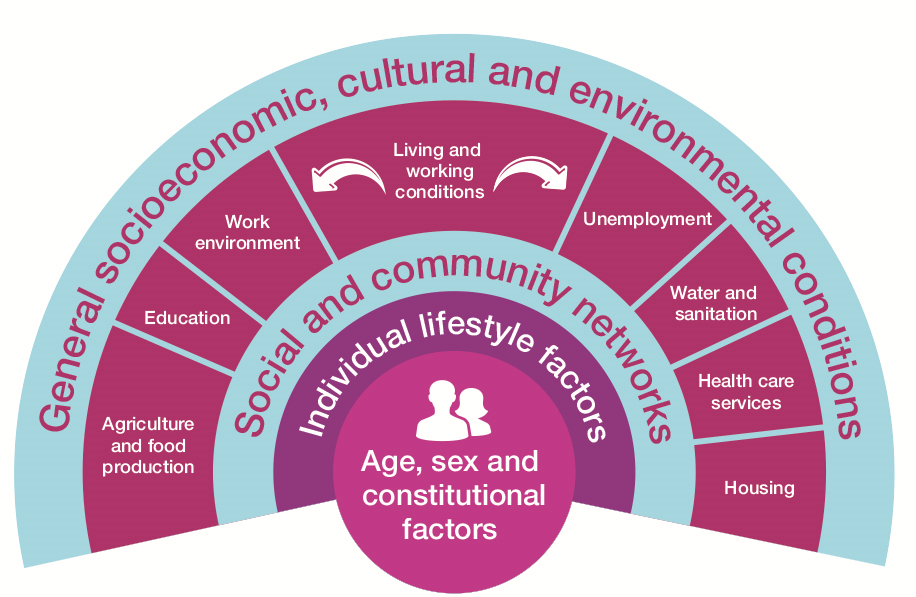 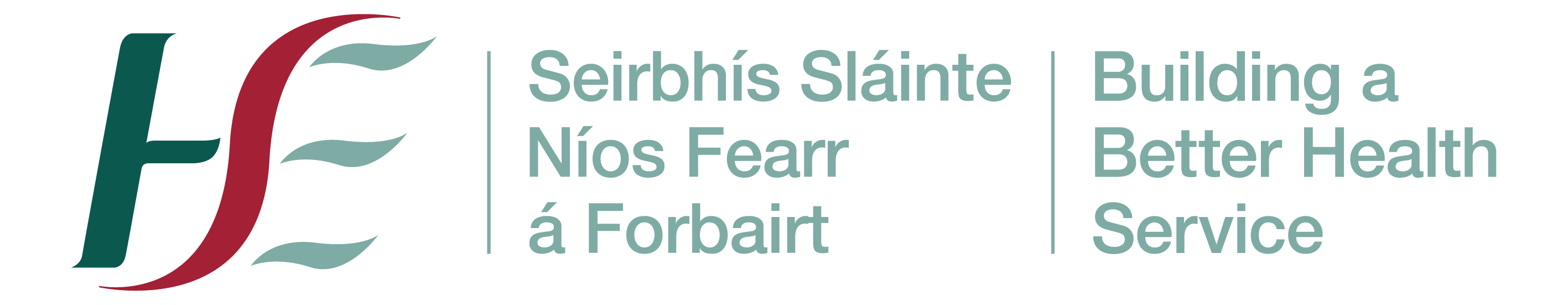 [Speaker Notes: How could this model be applied in the context of a person-centred approach to health promotion for chronic disease prevention?]
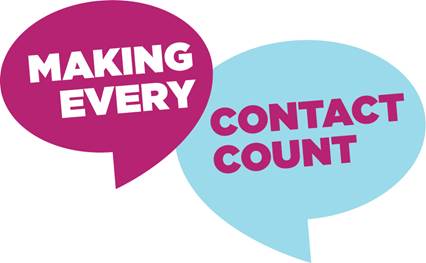 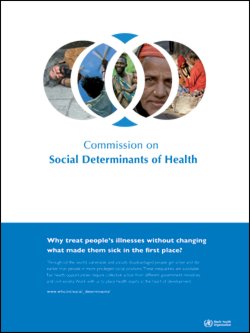 Why treat people’s illness without changing what makes them sick in the first place?
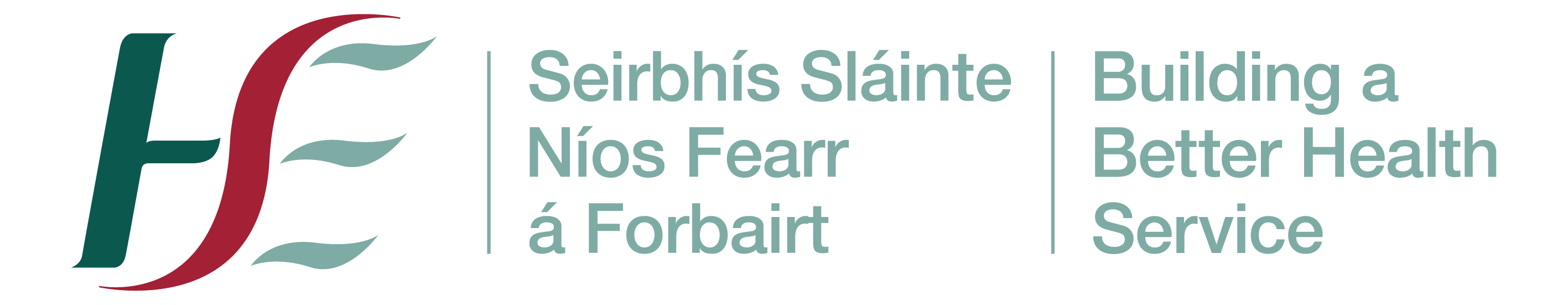 [Speaker Notes: Summary Unit 2 Lesson 1 
In this Lesson we explored health behaviours. We looked at what is meant by the term health behaviour. We focused on the factors which influence health behaviours and we examined the relationship between health behaviour and poor health.  In Lesson 2 we are going to look in more detail at health behaviours among 
students, what the research tells us about students and health, and you will have an opportunity to offer your opinions on the topics.]